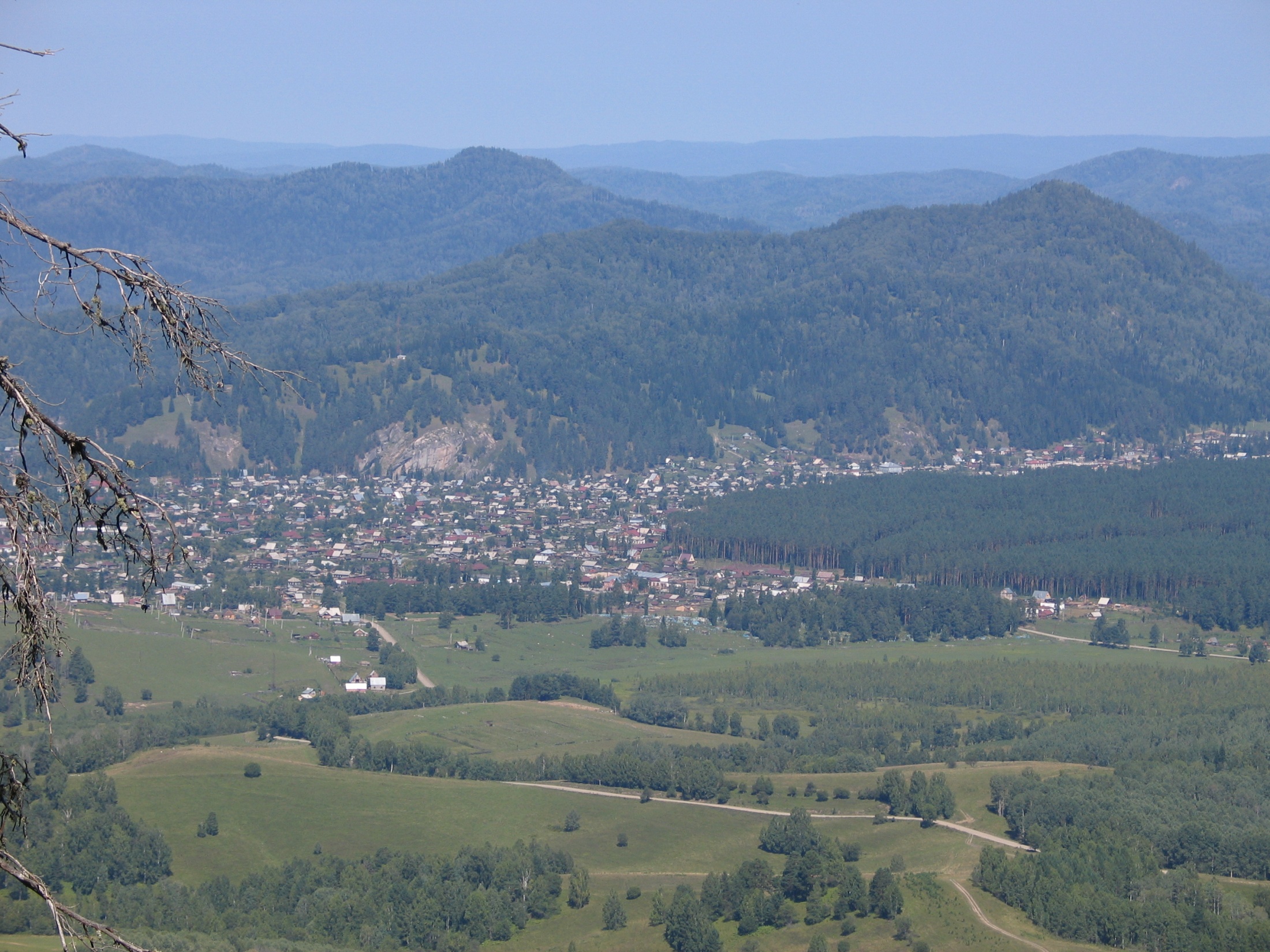 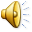 ТУРОЧАК!!!
СЕРДЦЕ ТЕБЕ Я ДАРЮ!!!
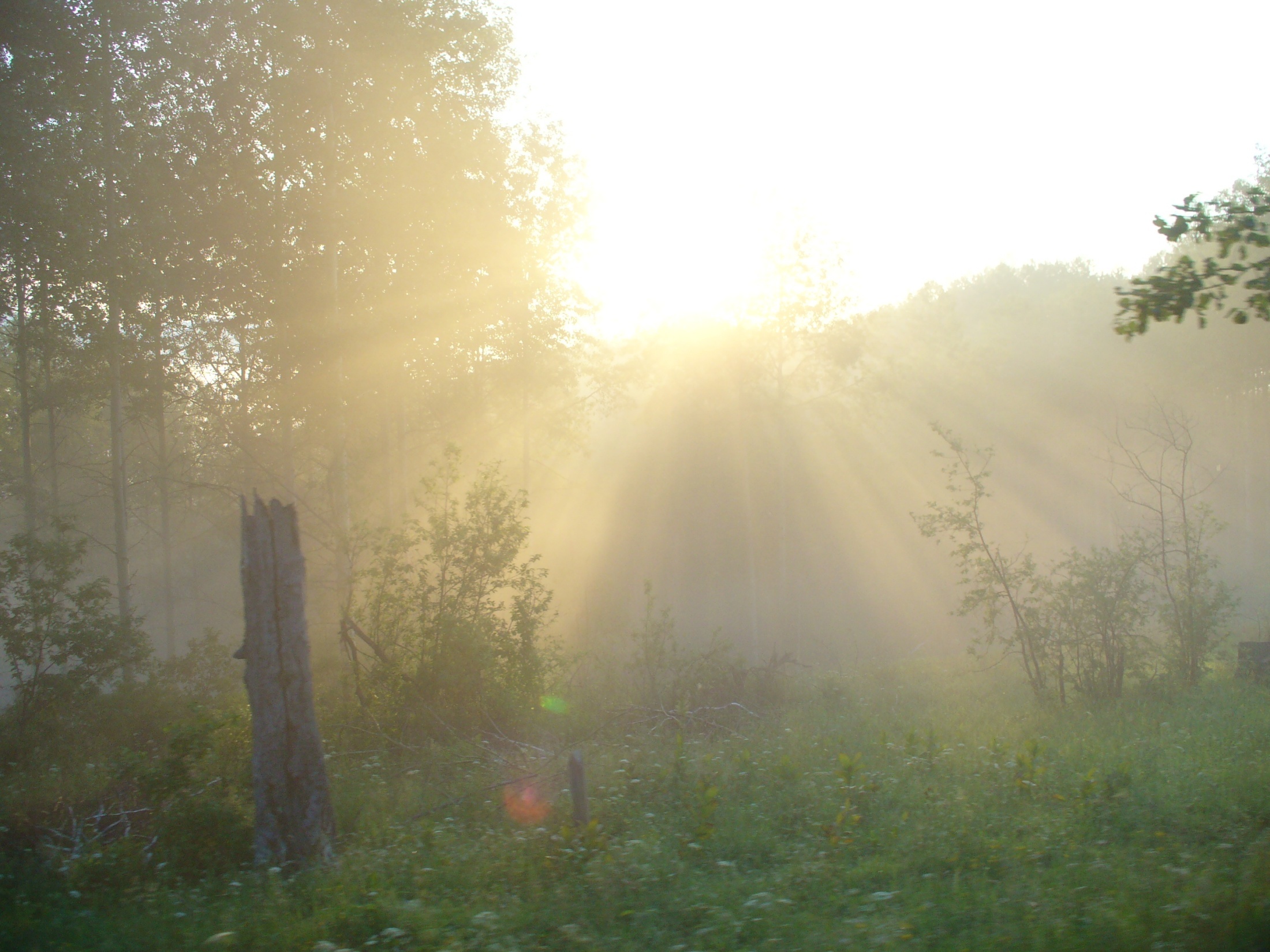 ЛЮБЛЮ ТЕБЯ МОЙ ТУРОЧАК!!!
Песня: Сердце дарю, тебе Турочак!
 Музыка: Сергея Душкина.
 Слова: Владимира Костина.
Исполнитель:  группа.«ЛИК»
 Создатель: Барбачакова Елена, ученица 8 «Б». МОУ  «Турочакская» СОШ. Республика Алтай.